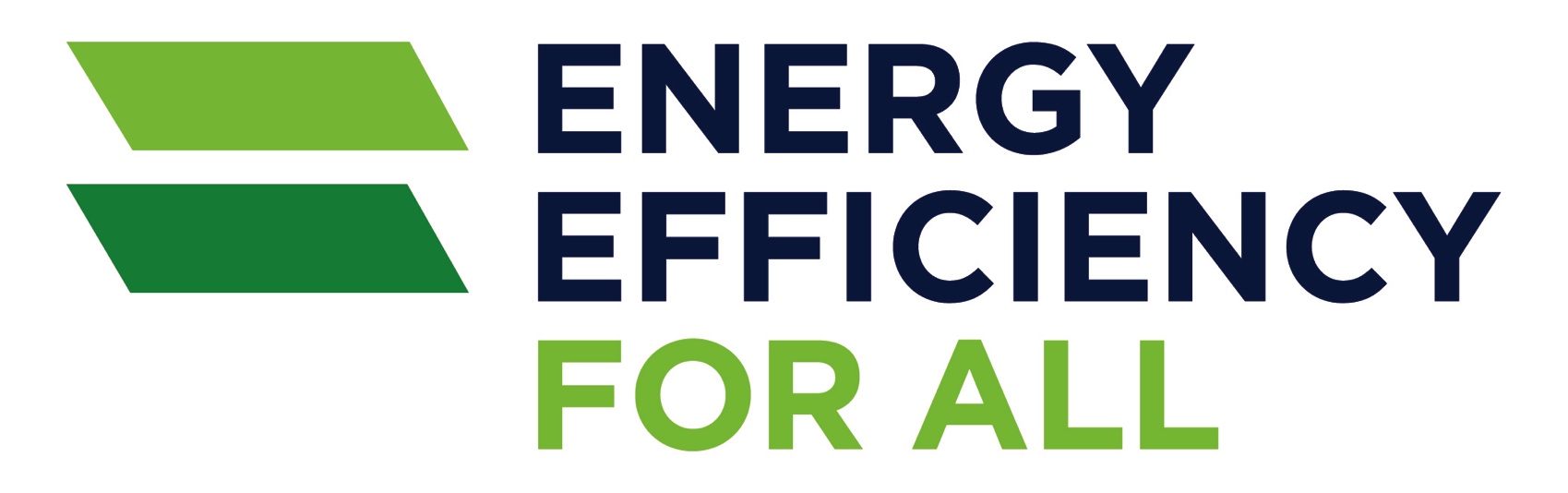 EEFA + NEWHAB: Insights from New Poll to Sharpen Your Communication Strategies

August 21, 2018
Housekeeping Items
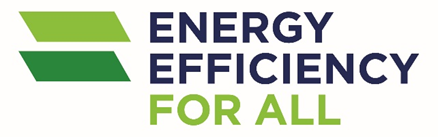 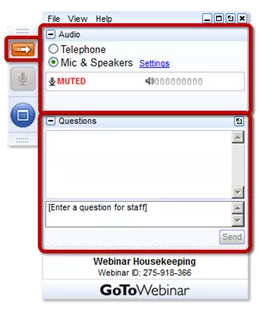 Today’s webinar is scheduled to last 1 hour incl. Q&A
All dial-in participants will be muted to enable the speakers to present w/out interruption
Questions can be submitted via the GoToWebinar ‘Questions’ screen at any time
‘Handouts’ available
Recording and slides will be available
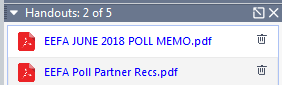 Purposes of the Poll
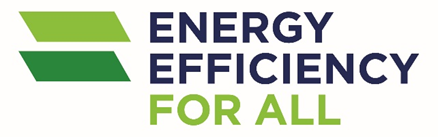 Understand the current level of awareness about energy burdens and top energy-related priorities
Measure the level of support for various policy proposals related to increasing the EE of low-income homes
Identify the right framing/messaging to engender support for such policies
Uncover regional variations in public opinion
Today’s Speakers
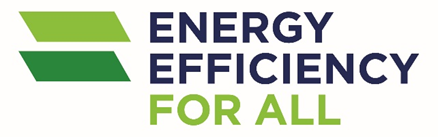 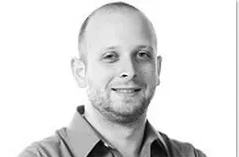 Brian Stryker
Partner, ALG Research
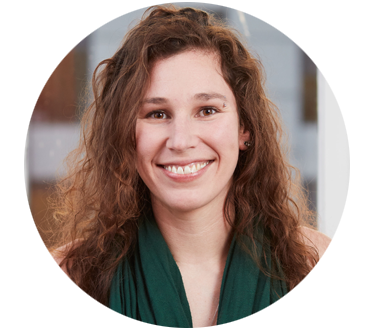 Kerry Leslie
Director, Spitfire Strategies
Energy Efficiency
Findings and Recommendations for NRDC
June 2018 Poll
Methodology
A survey of n=1600 adults over 18 were conducted by telephone June 26 - July 1, 2018, including both landlines and cellphones, using professional interviewers.

N=400 interviews in California
N=400 interviews in the Northeast (New York, Pennsylvania, Maryland, Virginia)
N=400 interviews in the South (Georgia, North Carolina, Louisiana)
N=400 interviews in the Midwest (Michigan, Illinois, Minnesota, Missouri)

The margin of error for the full sample of n=1600 +2.45% and for each region is +4.9%.
© Anzalone Liszt Grove Research
Key Findings
Voters are overwhelmingly supportive (75%-85% support) of proposals, with the exception of the surcharge with a clear price tax which still gets majority support.

Voters expect that people of limited incomes pay more of their budget in utility costs, which is backed up by how people report their utility spending.

Nearly half of respondents with incomes below $40,000 report making sacrifices to pay their utility bills.

Voters overwhelmingly support ensuring that low-income renters receive equal benefits and incentivizing landlords to make energy efficiency improvements.

Messages related to health and lowering the energy burden of low-income households engender the most support across all regions.
7
ENVIRONMENT
Voters think of energy efficiency as solar first, insulation second, and windows third.
It is worth noting that solar tops the list, even though policy experts often think of this more as energy production and less as efficiency.
When you think of making houses and apartments more energy efficient, what comes to mind? [OPEN-ENDED] [MULTIPLE RESPONSES ACCEPTED]
9
Solar is especially dominant in the minds of Californians and Democrats.
Southerners, Midwesterners, and Republicans think slightly more of insulation
When you think of making houses and apartments more energy efficient, what comes to mind? [OPEN-ENDED] [MULTIPLE RESPONSES ACCEPTED]
10
On average, voters report paying about $233 in monthly utility bills.
There is little variation to self-reported utility costs, even at different income levels.
On average, how much would you say that your household spends on your combined home electric, gas, and water bills every month?
Total
Average Cost x Income
11
On average, people of color report paying more in monthly utility bills.
African-Americans spend nearly 25% more than White/Caucasians on monthly utility bills; Latino/Hispanics spend 17% more
On average, how much would you say that your household spends on your combined home electric, gas, and water bills every month?
12
Those with low income report more difficulty paying utility bills.
But above $40k per year, few report serious difficulty.
Would you say that you or your family must make sacrifices in terms of your monthly budget to afford your home electric, gas, and water bills, or are you able to pay them without much trouble?
13
Minorities report more difficulty paying utility bills.
Three times as many African-Americans and twice as many Latinos report making serious sacrifices to afford their utility bill.
Would you say that you or your family must make sacrifices in terms of your monthly budget to afford your home electric, gas, and water bills, or are you able to pay them without much trouble?
14
About half of people believe that lower-income households spend a higher percentage of their income on utility bills.
Younger, higher income, and higher-educated people are most likely to believe this.
If you had to guess, would you say lower-income households spend a higher percentage of their income on utility bills, a lower percentage, or about the same as other households?
15
PRIORITIES
Voters’ top energy-related priorities are protecting their health and addressing climate change, followed by efficiency and costs.
Reducing water usage through better appliances ranks somewhat lower than other priorities.
76
66
74
71
63
17
© Anzalone Liszt Grove Research
Climate varies the most by demographics, followed by health.
Younger, left-leaning voters care most about climate; Republicans care the least. Efficiency and costs vary far less by demographics like age and partisanship.
18
In California, there is greater emphasis on climate change.
This is more even salient in the Los Angeles media market
Top Priority (%)
Los Angeles
69
42%
75
34%
31%
74
71
31%
29%
68
19
© Anzalone Liszt Grove Research
Across demographics, Californians place more weight on climate change.
The exceptions are Republicans and demographics that typically lean their way politically: older, exurban, and non-college.
20
In the Northeast, health effects are the dominant concern.
The climate change numbers are almost identical to California, but health is more salient in the region than it is in CA.
Top Priority (%)
MD
VA
PA
NY
42%
84
38%
37%
44%
69
26%
38%
34%
42%
33%
76
21%
30%
32%
29%
26%
33%
24%
76
13%
17%
26%
20%
61
21
© Anzalone Liszt Grove Research
Pollution and health concerns are high among virtually all demographics in the Northeast.
Health has more salience among almost all groups compared to in CA.
22
All of these priorities rank slightly lower in the South, though efficiency and costs vary less by region than other issues.
There is generally less intensity behind all of these
Top Priority (%)
North Carolina
Georgia
Louisiana
75
38%
27%
26%
77
32%
22%
28%
73
25%
25%
26%
62
24%
26%
27%
63
17%
12%
17%
23
© Anzalone Liszt Grove Research
Reducing costs ranks higher here than in other regions, particularly among African Americans, exurban, and middle-income voters.
24
For priorities, the Midwest states we surveyed look much more like the Southern states we surveyed than the Northeast or California.
The Midwest contained one heavy pro-Clinton state, one heavy pro-Trump, and two swing states—not that different than the South which had two pro-Clinton swing states and one heavy pro-Trump state.
Top Priority (%)
IL
MI
MO
MN
31%
26%
35%
23%
72
62
32%
29%
21%
25%
30%
28%
25%
70
22%
66
23%
25%
20%
25%
21%
14%
16%
17%
58
25
© Anzalone Liszt Grove Research
Across most demographics in the Midwest, health and climate change rank as higher priorities than efficiency or lowering costs.
Even among Midwestern Democrats, climate change and health are less salient issues than in the Northeast and California.
26
PROPOSALS
Voters are supportive of the utility incentives proposal, whether highlighting those with limited incomes or not.
Utility Incentives
“Require utility companies to provide financial incentives to help customers cover the cost of energy-saving improvements to their homes.”
“Require utility companies to provide financial incentives to customers with limited incomes to help cover the cost of energy-saving improvements to their homes.”
“Limited Income” Language
Regular Language
NET
+59
+66
28
The same is true of the most restrictive proposal, requiring standards.
Require Standards
“Require all rental homes to meet a minimum standard of energy and water efficiency.”
“Require all low-income rental homes to meet a minimum standard of energy and water efficiency.”
“Limited Income” Language
Regular Language
NET
+53
+52
29
Keeping renters on an even footing is very popular, even with the low-income language.
Benefits for All
“Make sure renters are getting the same benefits as homeowners when it comes to energy-efficiency programs.”
“Make sure low-income renters are getting the same benefits as everyone else when it comes to energy-efficiency programs.”
“Limited  Income” Language
Regular Language
NET
+77
+72
30
Providing technological tools to landlords has somewhat less intensity behind compared to the other proposals.
Tech Tools
“Provide technological tools for landlords to monitor their buildings' energy usage, letting landlords know how they can better manage energy use.”
NET
+61
31
Providing incentives to landlords is also very popular, regardless of the language.
Landlord Incentives
“Create financial incentives for residential landlords to make energy efficiency improvements like better insulation and more energy-efficient appliances.”
“Create financial incentives for landlords of low-income-homes to make energy efficiency improvements like better insulation and more energy-efficient appliances.”
“Limited  Income” Language
Regular Language
NET
+81
+84
32
The surcharge is less popular, especially at $1.00, but it still has majority support.
Surcharge
“Help low-income and working-class households make their homes more energy efficient, paid for by adding fifty cents to every customer's monthly electric bill.”
“Help low-income and working-class households make their homes more energy efficient, paid for by adding one dollar to every customer's monthly electric bill.”
$1.00 Surcharge
$0.50 Surcharge
NET
+7
+18
33
Almost all of our proposals have generally very high support.
The surcharge is where we have gains to make.
Lower Income NET
No Lower Income NET
Proposals – SPLITS COMBINED
NET
+74
+72
+77
+74
+71
+72
+63
+59
+66
N/A
+61
N/A
+53
+52
+53
$0.50
$1.00
+18
+7
+13
34
© Anzalone Liszt Grove Research
In California, the trend is the same.
The higher price tag on the surcharge has a bigger impact on support here.
Lower Income NET
No Lower Income NET
Proposals – SPLITS COMBINED
NET
+68
+72
+64
+65
+75
+70
+68
+66
+69
N/A
+54
N/A
+47
+53
+50
$0.50
$1.00
+8
+19
+28
35
© Anzalone Liszt Grove Research
In the Northeast, the higher surcharge is net negative.
Lower Income NET
No Lower Income NET
Proposals – SPLITS COMBINED
NET
+79
+80
+78
+75
+63
+69
+63
N/A
N/A
+54
+61
+70
+60
+59
+60
$0.50
$1.00
+20
- 3
+9
36
© Anzalone Liszt Grove Research
All proposals (including the surcharge) have majority support in the South, our most Republican region.
Lower Income NET
No Lower Income NET
Proposals – SPLITS COMBINED
NET
+77
+75
+79
+68
+77
+73
+65
+68
+62
N/A
+60
N/A
+51
+48
+50
$0.50
$1.00
+11
+8
+13
37
© Anzalone Liszt Grove Research
The same holds for the Midwest.
Lower Income NET
No Lower Income NET
Proposals – SPLITS COMBINED
NET
+77
+79
+73
+74
+78
+76
+66
N/A
N/A
+50
+55
+60
+56
+47
+51
$0.50
$1.00
+9
+12
+11
38
© Anzalone Liszt Grove Research
Language highlighting the impact on low-income households performs similarly to language that doesn’t.
With the high levels of support we see, these small margins between the regular language and the low-income language aren’t too worrying.
Net Support for “Limited Income” Splits – Net Support for Regular Splits
39
© Anzalone Liszt Grove Research
Support is strong among Democrats and weak among Republicans.
Republican women and older Democrats are the most likely to buck their party’s consensus.
Surcharge x Party-ID
40
Support for the surcharge is lowest among whites.
However, it doesn’t perform substantially better among Latinos. African Americans, a Democratic base vote, are not a fully-consolidated base on this issue, which does better with Democrats than Republicans.
Surcharge x Race
41
Non-college men are our toughest group education-wise.
Surcharge x Gender x Education
42
Support for the surcharge is strongest among younger voters.
However, 49% support for a cost-raising measure for seniors is pretty good, considering how price-sensitive they typically are.
Surcharge x Age
43
Renters are far more likely to be supportive than homeowners.
Income does not appear to be a major identifier of support.
Surcharge x Income and Homeownership
44
Voters whose highest priority is climate change are most likely to be supportive of the surcharge.
People more focused on costs are our toughest audience.
Surcharge x Priority
45
On every proposal, Democrats lead in support, followed by Independents.
But even among Republicans, the floor is in the 60s other than the surcharge.
Proposals x Party-ID (% Favor)
46
MESSAGING
Overall, after messaging the proposal numbers shift down slightly but are strong throughout the poll on everything except the surcharge.
Most of these proposals with 75-85% support probably have nowhere to go up, but it’s encouraging that we hold most of our support on all of these measures (including the surcharge)
48
© Anzalone Liszt Grove Research
There are several groups of persuadable we should think about
Persuasion targets

Gains (on surcharge)
Voters whose support for the surcharge increases after messaging.


Sometimes supporters
Voters who support the most popular proposal (incentives) but not the surcharge.

Activist targets

Strong supporters
Voters who strongly favor the surcharge
49
© Anzalone Liszt Grove Research
Female, older, and non-college voters are key persuasion targets.
They make up greater numbers of our target groups than the national population.
50
© Anzalone Liszt Grove Research
Our strong supporters/activist targets are:
Compared to 27% of all people who strongly support the surcharge:
African Americans (41% strong support), though we can still stand to consolidate them at 61% total support

Democrats (35% strong support), though again at 70% strong support we could use consolidation especially with Democrats over 50 years old and non-college Democrats.

Post-graduate degree holders (33% strong support). 

Voters under 50 (31% strong support). This is especially true among Democrats <50 (42% strong support)
51
© Anzalone Liszt Grove Research
Our strongest messages focus on immediate and higher-stakes benefits, like protecting the vulnerable and reducing health effects.
52
© Anzalone Liszt Grove Research
Messages highlighting the burdens of high energy costs are also strong.
The cost argument stands out with GOP supporters who are the most cost-sensitive overall
53
© Anzalone Liszt Grove Research
Lower-tier arguments
54
© Anzalone Liszt Grove Research
We’re most vulnerable on the cost – voters simply don’t want to pay if they can avoid it.
Republicans and sometimes-supporters also respond to a limited-government argument.
55
© Anzalone Liszt Grove Research
Republicans and less persuadable voters who like the incentives but not the surcharge are most likely to defect.
56
© Anzalone Liszt Grove Research
Less effective opposition messages
57
© Anzalone Liszt Grove Research
Regionally, there are only modest message differences.
The South and Midwest respond better to the “older houses”/health argument.
58
© Anzalone Liszt Grove Research
The climate-change argument pops in California.
59
© Anzalone Liszt Grove Research
Lower-tier positives by region
60
© Anzalone Liszt Grove Research
Our biggest vulnerabilities also remain the same regardless of the region.
61
© Anzalone Liszt Grove Research
None of the weaker attacks stand out in any particular region, either.
62
© Anzalone Liszt Grove Research
STRATEGIC RECOMMENDATIONS
Messaging Recommendations
For activists, base voters, and Californians: stress climate change and health benefits. The environmental messages are more salient for strong supporters and less relevant for the persuadables. 

For persuadable voters, stress health benefits and efficiency improvements that lower costs. This includes air sealing in older houses, lowering everyone’s energy costs, and lower energy costs making housing more affordable. 

Especially in red states, protect against the big-government attack. This works among Republicans who fear a big-government mandate. We would suggest stressing choice and freedom, avoiding the feeling of government control.
64
USING THE POLL TO ADVANCE YOUR WORK
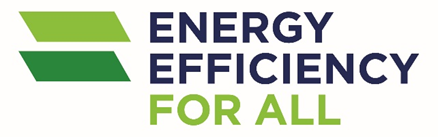 Tailor and refine your current messages 
Publish op-eds and online thought pieces
Get social with it 
Make the case to policymakers 
Recruit new partners 
Win over funders
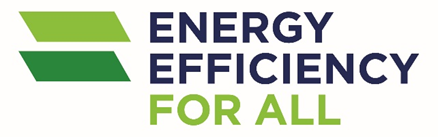 Questions?
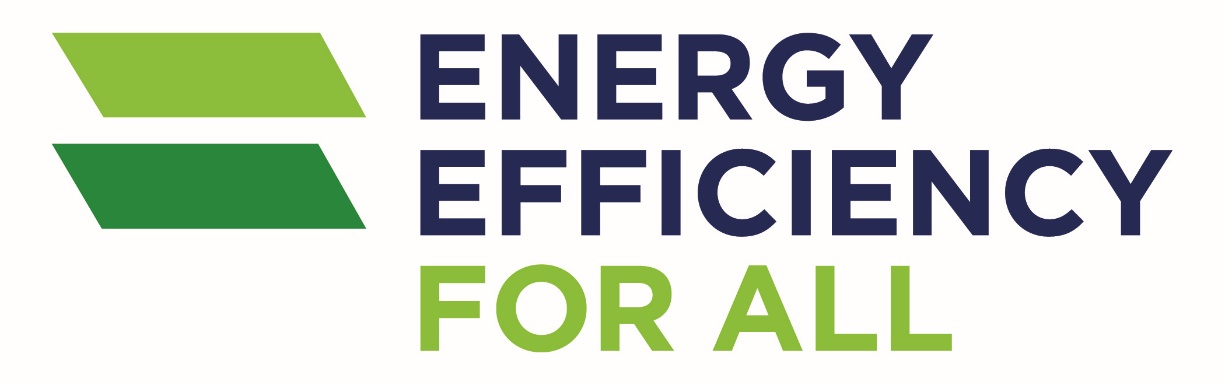 For More Information
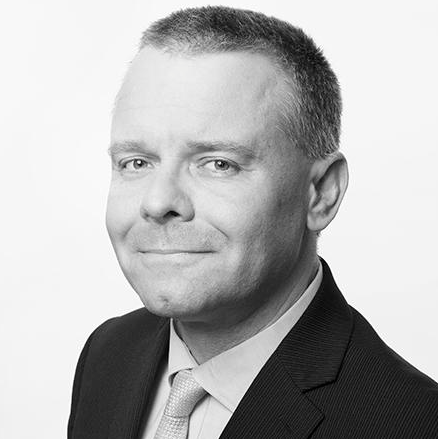 Deron Lovaas, EEFA Co-Director
Natural Resources Defense Council
dlovaas@nrdc.org | 202.289.2384 www.nrdc.org | @LOVNRDC
Todd Nedwick, EEFA Co-Director 
National Housing Trust
tnedwick@nhtinc.org |202.333.8931
www.nhtinc.org | @NatlHsingTrust
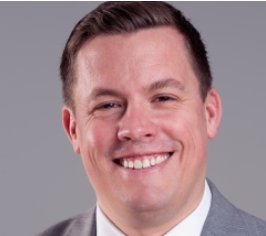